Perfil ocupacional de la carrera que quiero estudiar
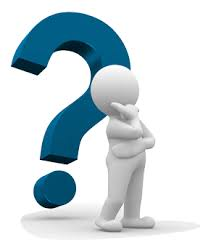 Aportes de carreras técnicas que ofrece el contexto a mi proyecto de vida
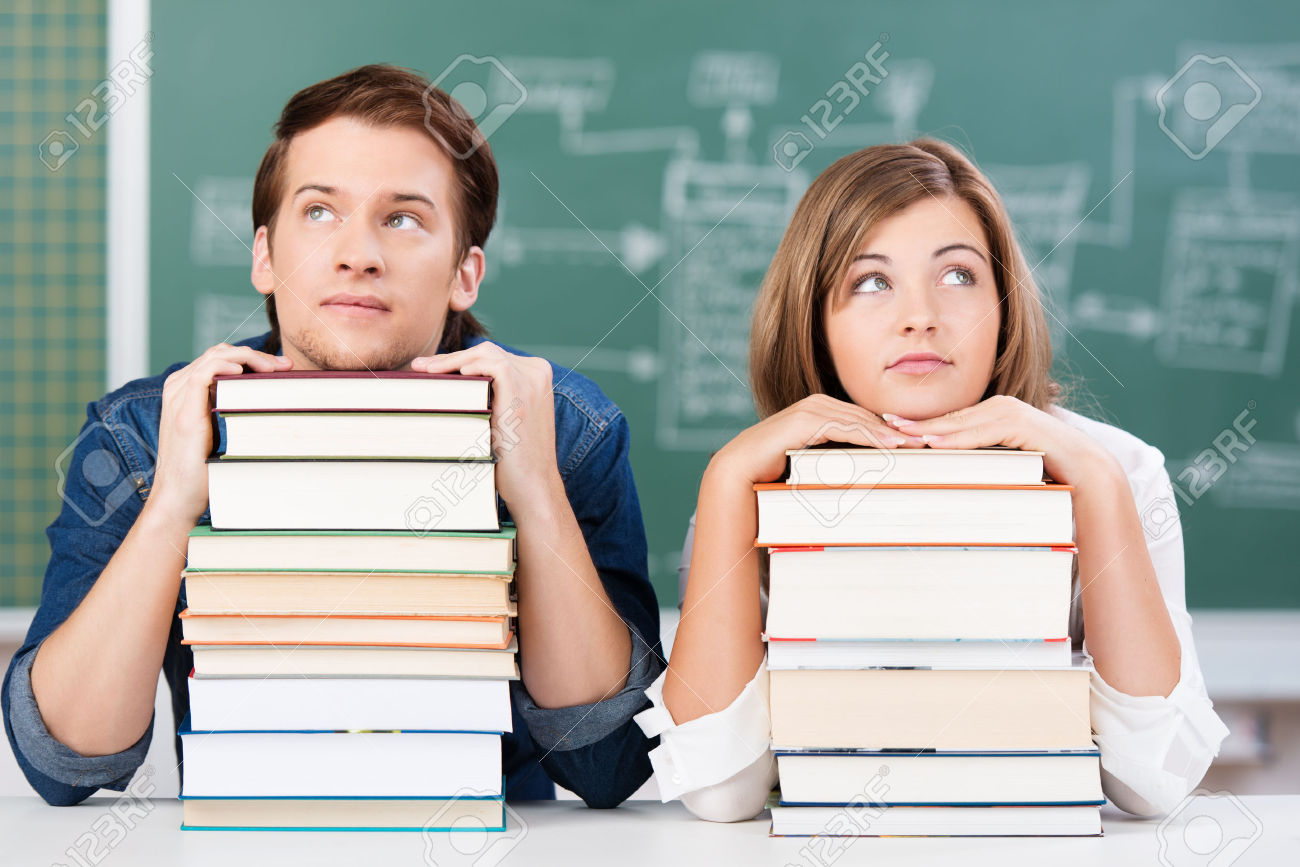 Actividades que puedo desarrollar en mi contexto para fortalecer mis habilidades
Universidades que ofrecen la carrera que quiero estudiar
Entidades que me pueden apoyar en mi proyecto de vida
OBSERVACIÓN DEL CONTEXTO
Completa la ficha con los datos del contexto. Te ayudará a tomar decisiones